এই স্লাইডটি সম্মানিত শিক্ষকবৃন্দের জন্য।
তাই স্লাইডটি হাইড অবস্থায় আছে।
পাঠটি শ্রেণিকক্ষে উপস্থাপনের প্রয়োজনীয় পরামর্শ ও দিক-নির্দেশনা Slide Note এ দেয়া আছে। উপস্থাপনের পূর্বে সম্মানিত শিক্ষকগণ 'স্লাইড-নোটগুলো' দেখে নিবেন এবং F5 চেপে পাঠটি উপস্থাপন শুরু করতে পারেন। পাশাপাশি আপনার নিজস্ব চিন্তা-চেতনা কনটেন্টকে আরো বেশী ফলপ্রসু করবে আশা করি...
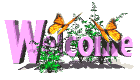 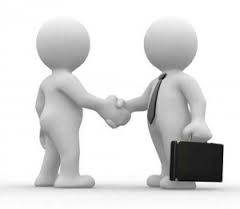 শিক্ষক পরিচিতি
পাঠ পরিচিতি
শ্রেণি: অষ্টম
বিষয়: তথ্য ও যোগাযোগ প্রযুক্তি
অধ্যায়: চতুর্থ
পাঠ: ২৩
সময়: ৫০ মিনিট
তারিখ:
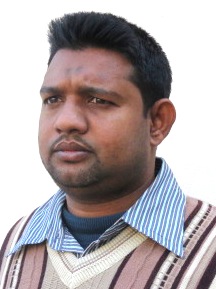 মোঃ মতিয়ার রহমান 
সিনিয়র সহকারী শিক্ষক
যশোর শিক্ষা বোর্ড মডেল স্কুল এন্ড কলেজ
motiarjsmsc@gmail.com
Mob: 01781-595759
ছবি দুটো দেখ ও চিন্তা কর
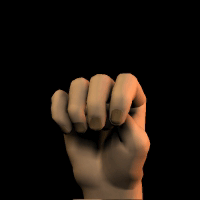 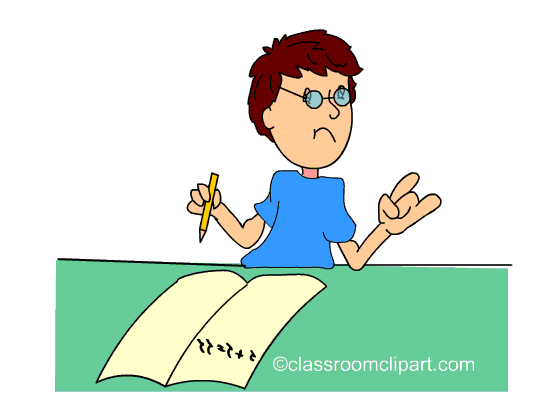 এই কাজগুলো কম্পিউটারের কোন প্রোগ্রামের মাধ্যমে করা হয়?
Ms-Excel
মাইক্রোসফট এক্সেল পরিচিতি
আজকের পাঠের বিষয়-
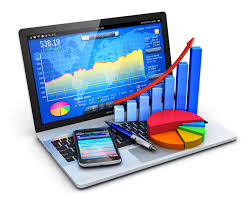 শিখনফল
এই পাঠ শেষে শিক্ষার্থীরা…
১। এমএস এক্সেল ওপেন করতে পারবে;
২। এমএস এক্সেলে ইউণ্ডোর বর্ণনা দিতে পারবে;
৩। ধাপ অনুসরণ করে Ms-excel প্রোগ্রামে নতুন ওয়ার্ক সিট খুলতে পারবে।
এক্সেল খোলার পদ্ধতি
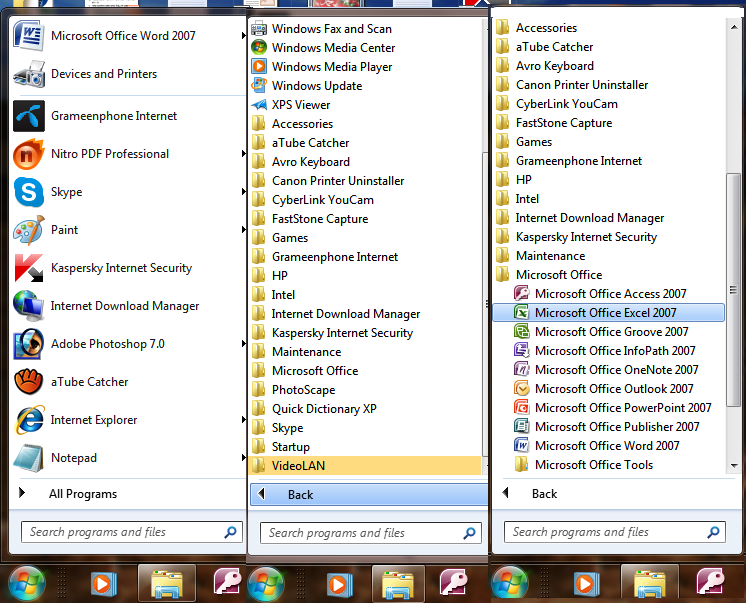 Start Button
All Programs
MS Excel
MS Office
Click
অথবা
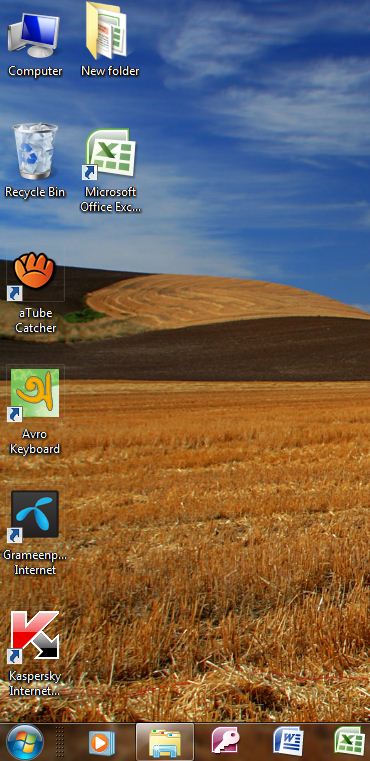 কম্পিউটারের ডেস্কটপে স্প্রেডসিট প্রোগ্রামের আইকনে ডাবল ক্লিক করে।
ওয়ার্কশীট
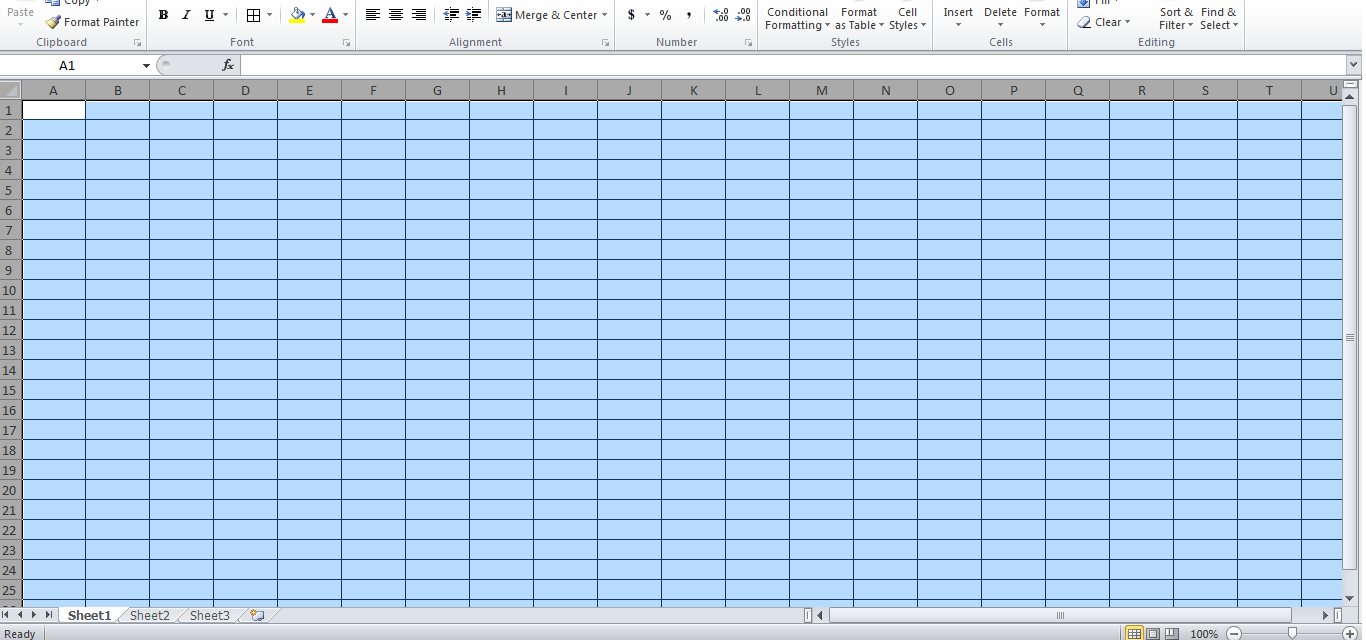 স্প্রেডসিটে অসংখ্য ছোট ছোট ঘর মিলে হয় ওয়ার্কসিট
টাইটেল বার
এক্সেল উইনডোর একবারে উপরে ওয়ার্কবুকের শিরোনাম লেখা থাকে।
Book1 - Microsoft Excel
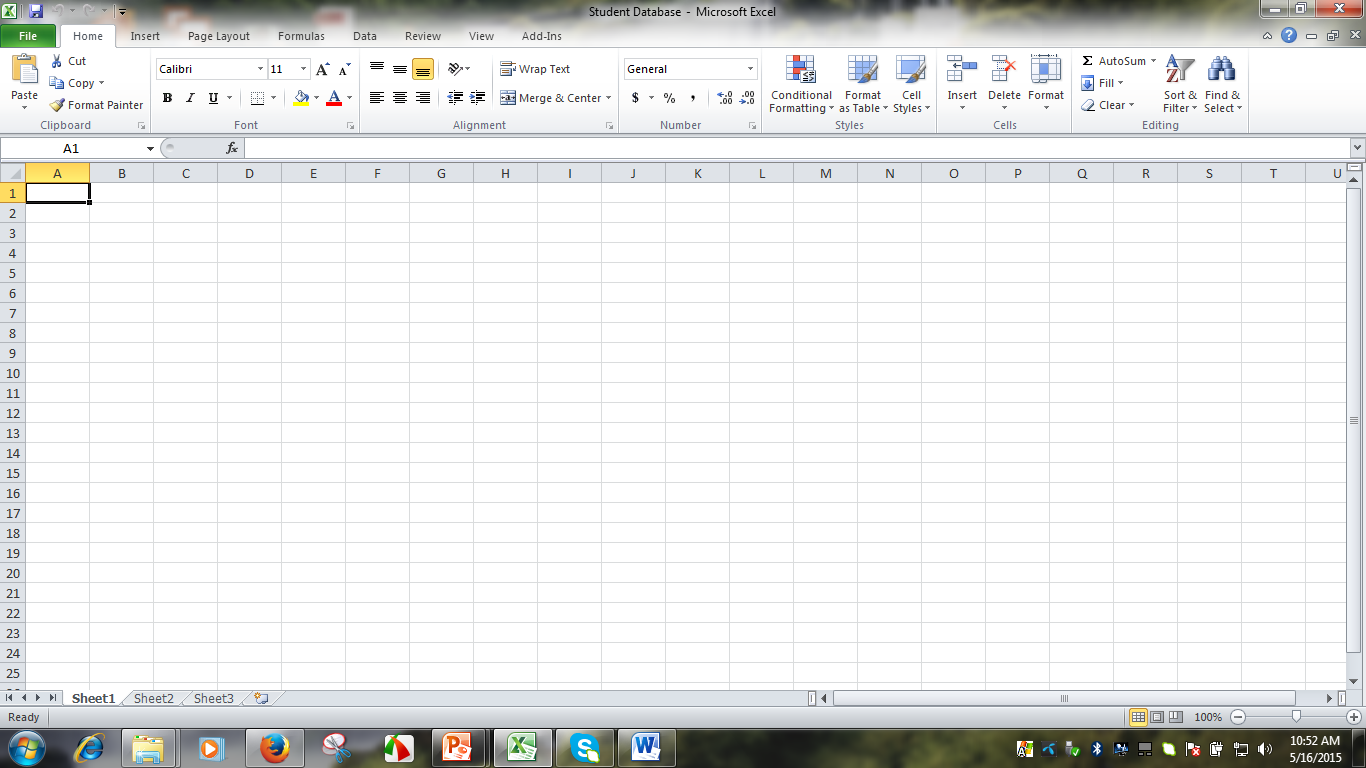 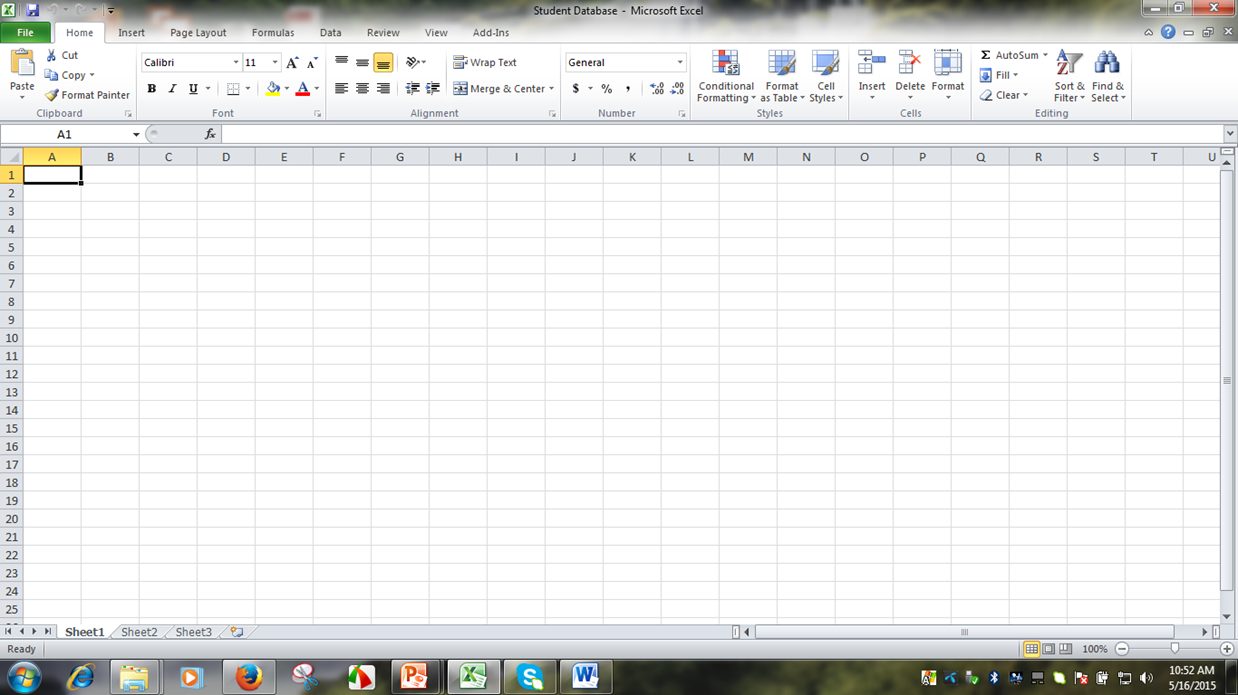 অফিস বাটন
এক্সেল উইন্ডোর একবারে উপরের বাম কোনার দিকে বাটনটি হল অফিস বাটন।
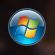 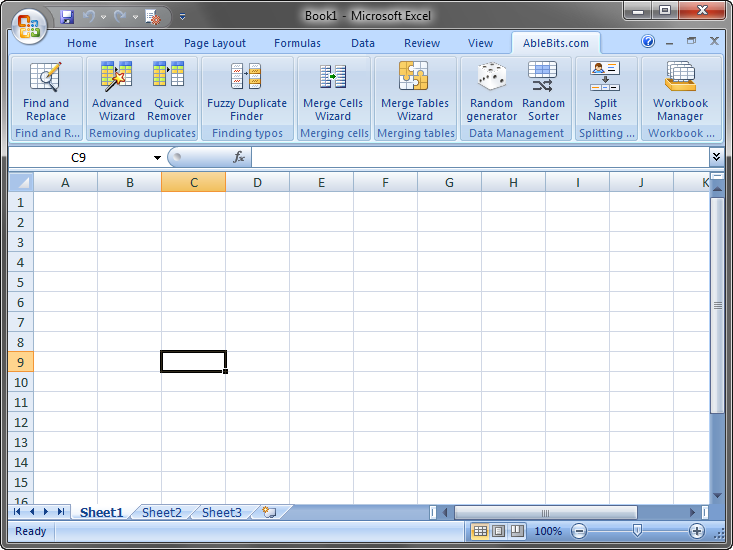 অফিস বাটনের মেনুসমূহ
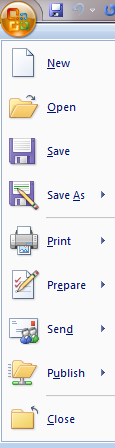 নতুন বুকশীট আনার জন্য
১ম বার ফাইল সংরক্ষণ করার জন্য
সেভ করা ফাইল খোলা জন্য
ডকুমেন্টটি অন্য নামে বা অন্য স্থানে সংরক্ষণের জন্য
ডাটা প্রিন্ট করার জন্য
ডাটা অন্যস্থানের পাঠানোর জন্য
ডাটা বিভ্ন্নি মাধ্যমে প্রকাশ করার জন্য
ফইল গুটিয়ে ফেলা।
কুইক অ্যাকসেস টুলবার
অফিস বাটনের পাশে কুইক অ্যাকসেস টুলবারের অবস্থান। সচরাচর যে বাটনগুলো বেশি ব্যবহৃত হয়, সেগুলো এখানে থাকে।
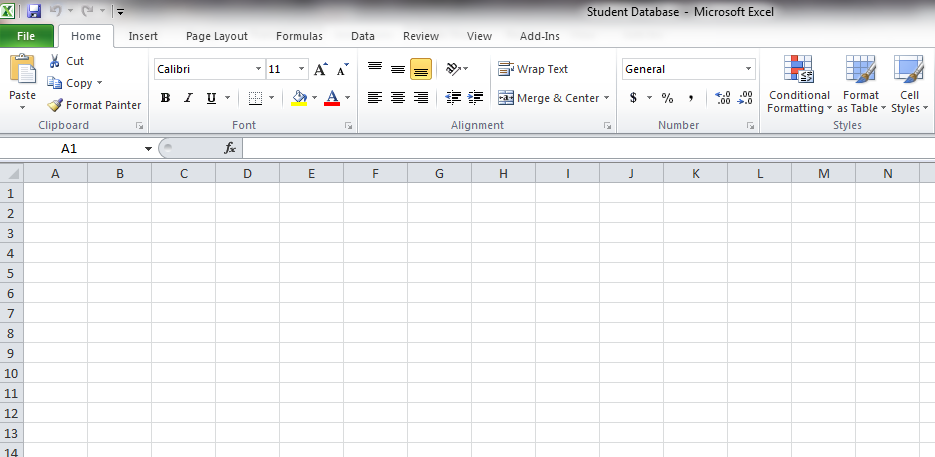 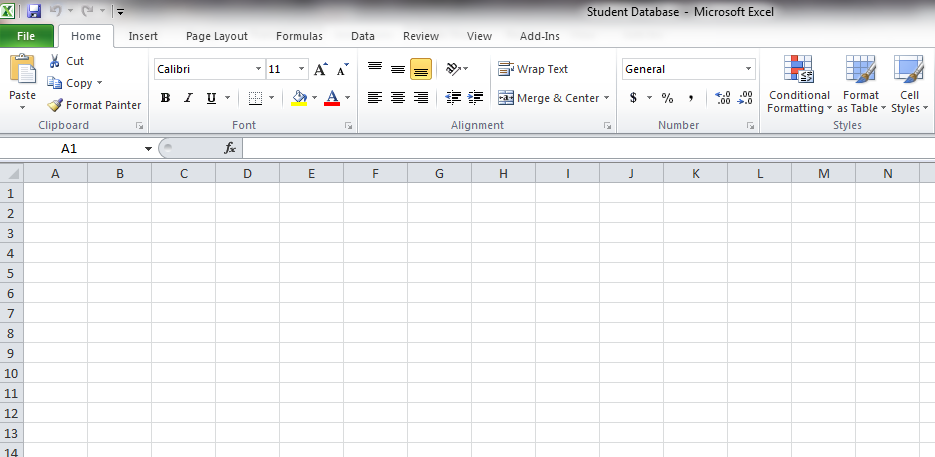 রিবন
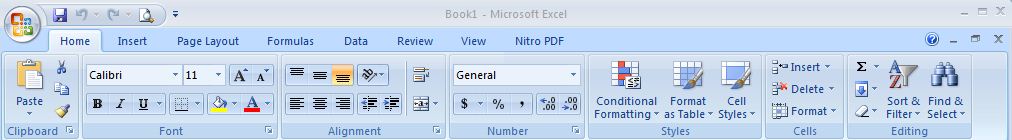 চিত্রভিত্তিক কমান্ড (আইকন)
মেনু ট্যাব
মেনু ট্যাবের আওতায় বিভিন্ন গ্রুপ ট্যাব
মাইক্রোসফট এক্সেলে বিভিন্ন কমান্ডকে গুচ্ছাকারে সাজানো হয়েছে। এগুলোকে রিবন বলে।
সেল অবস্থান ও সেলের বিষয়বস্তু দেখানোর বার বা ফর্মুলা বার
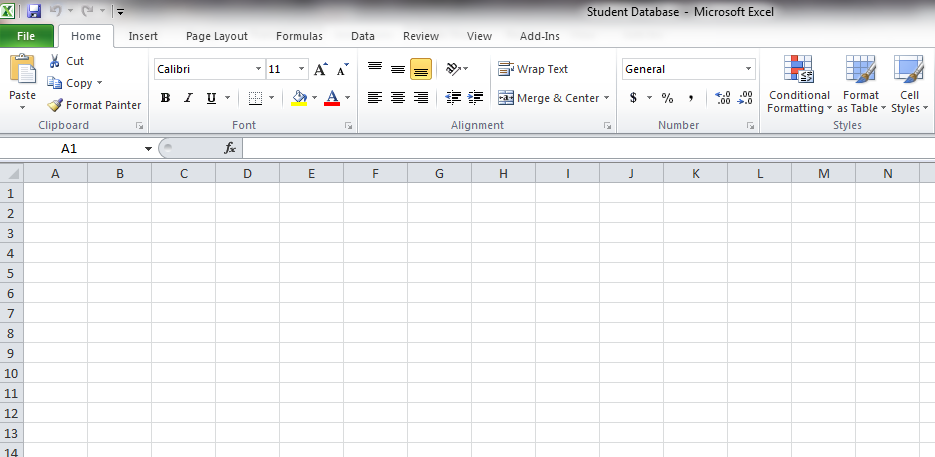 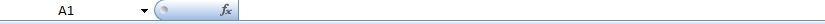 ফর্মেটিং টুলবারের নীচে লম্বা দু’টি অংশে বিভক্ত বারটিকে ফর্মুলা বার
স্ট্যাটাস বার
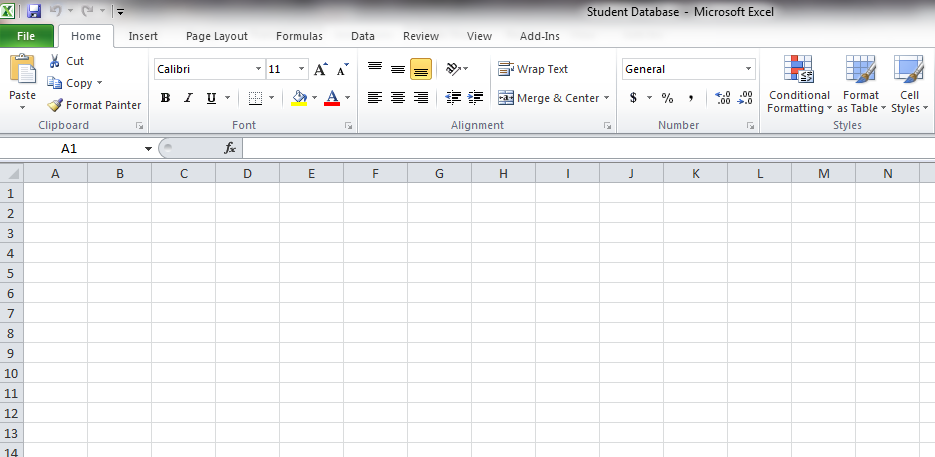 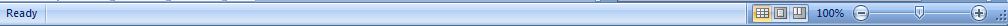 ওয়ার্কবুক উইন্ডোর সর্বনিম্নে টাস্ক বারের উপরের বারকে স্ট্যাটাস বার বলা হয়। এতে ডকুমেন্টের  স্ট্যাটাস  বা অবস্থা (অন অথবা অফ) প্রদর্শিত হয়।
শিট ট্যাব
ওয়ার্কবুক উইন্ডোর নীচে বামদিকে শীট ট্যাব। একটি ওয়ার্কবুকে সাধারণত: তিনটি ওয়ার্কশীট থাকে। যেমন : Sheet 1
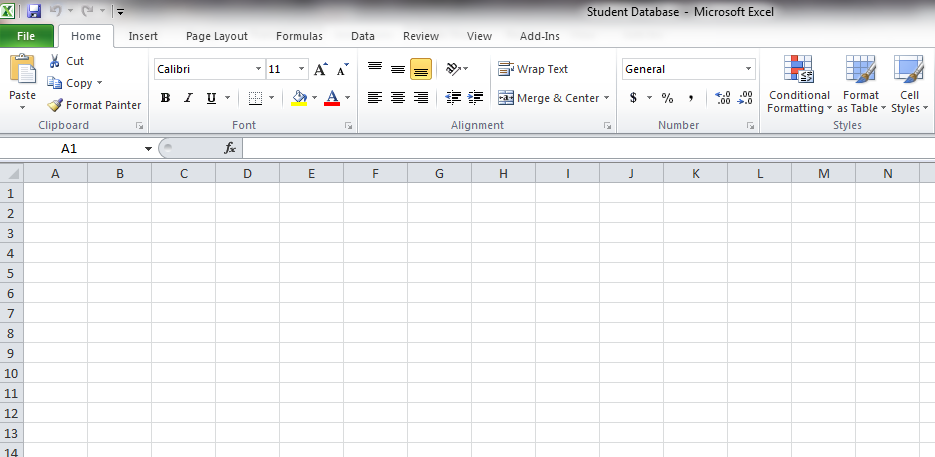 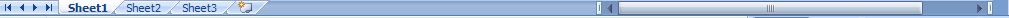 একক কাজ
একটি ওয়ার্কসিট অংকন করে বিভিন্ন অংশের বর্ণনা দাও।
New File তৈরী করার নিয়ম
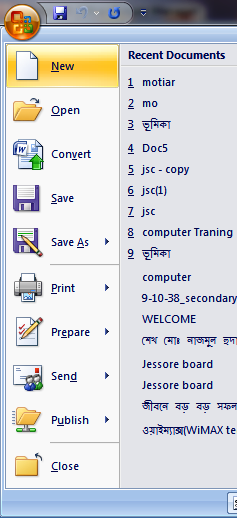 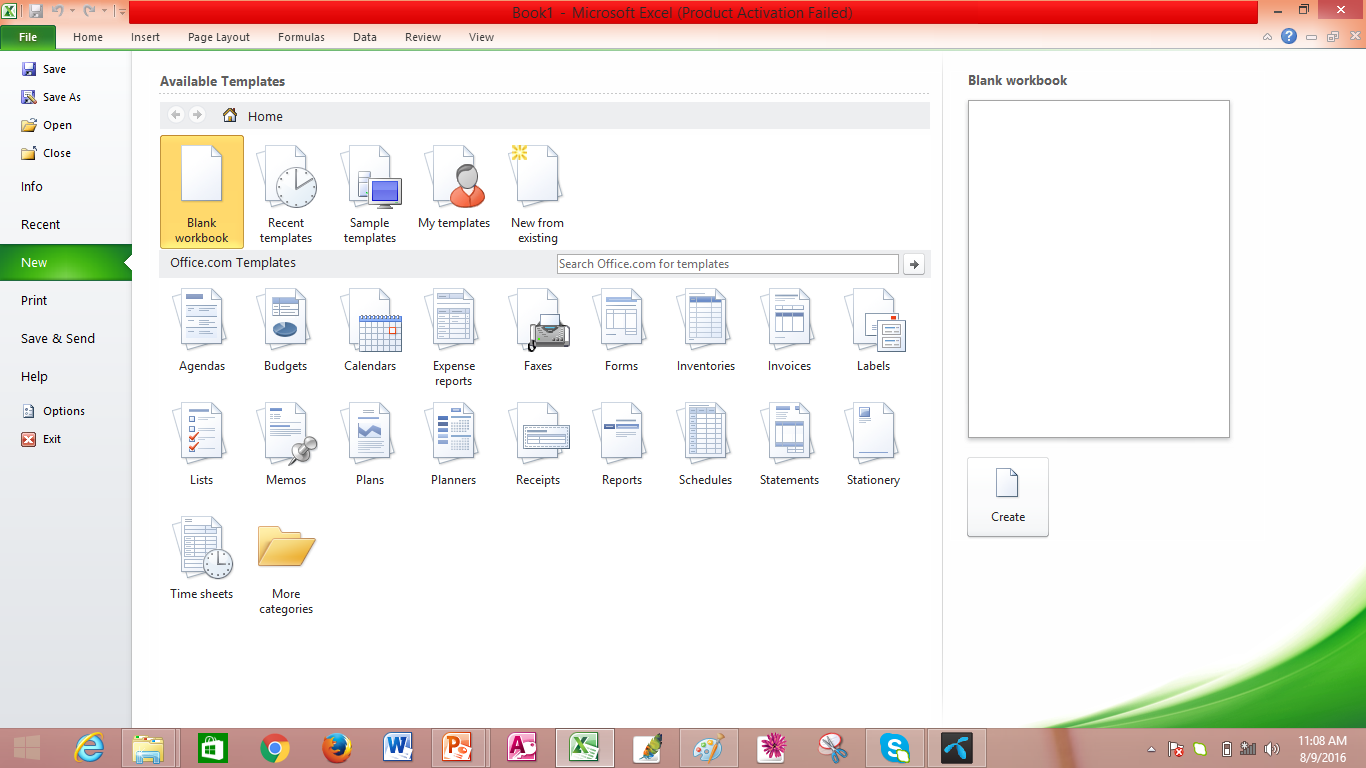 1. Office Button
2. New
3. Blank Workbook
4. Create
কি-বোর্ডের মাধ্যমে নতুন ওয়ার্কশিট খোলা
Ctrl+n চেপে নতুন ওয়ার্কশিট খোলা যায়।
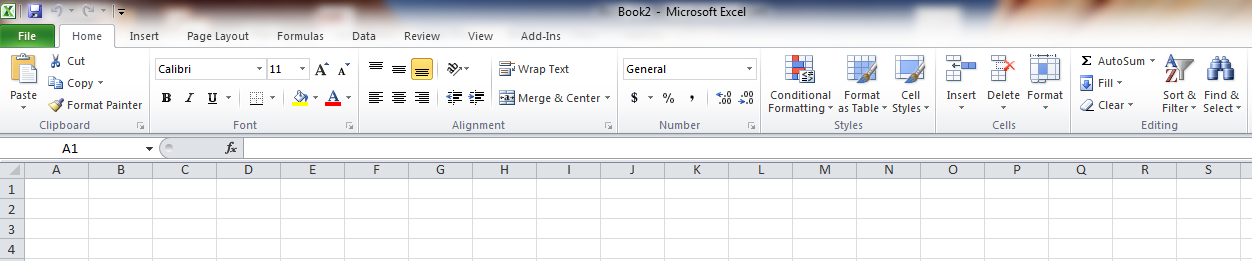 ভিডিওটি দেখ
জোড়ায় কাজ
Ms-excel প্রোগ্রাম ব্যবহার করে একটি নতুন ওয়ার্কসিট খোলার ধাপগুলো লিখ।
মূল্যায়ন
আবার চেষ্টা
করি
আবার চেষ্টা
করি
উত্তর সঠিক
 হয়েছে
উত্তর সঠিক
 হয়েছে
১। সেল অবস্থান ও সেলের বিষয়বস্তু দেখানোর বারের নাম কী?
ক. টাইটেল বার
খ.  টুল কার
ঘ.  স্ট্যার্টার বার
গ. ফর্মুলা বার
2।স্ট্যাটার বার কোথায় থাকে?
ওয়ার্কসিটের উপরে
ক. ওয়ার্কসিটের বাম কোনায়
ঘ.  মেনু ট্যাবের পরে
খ. ওয়ার্কসিটের নিচে
৩। অফিস বাটনের কাজ বর্ণনা কর।
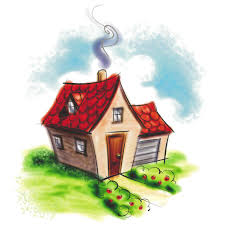 বাড়ির কাজ
আমাদের দৈনন্দিন জীবনে হিসাব নিকাশের ক্ষেত্রে কীভাবে এমএস এক্সেল ব্যবহার করতে পারি?
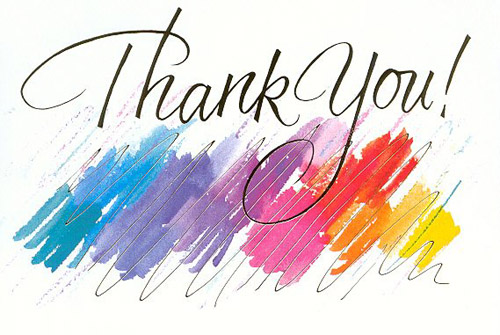 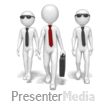 কৃতজ্ঞতা স্বীকার
শিক্ষা মন্ত্রণালয়, মাউশি, এনসিটিবি ও এটুআই-এর সংশ্লিষ্ট কর্মকর্তাবৃন্দ
এবং কন্টেন্ট সম্পাদক হিসেবে যাঁদের নির্দেশনা, পরামর্শ ও তত্ত্বাবধানে এই মডেল কন্টেন্ট সমৃদ্ধ হয়েছে তারা হলেন-
জনাব মোঃ কবির হোসেন, সহকারী অধ্যাপক, টিটিসি, ঢাকা
জনাব মোঃ আহসানুল আরেফিন চৌধুরী, সহকারি অধ্যাপক, টিটিসি, পাবনা
জনাব মির্জা মোঃ দিদারুল আনাম, প্রভাষক, টিটিসি, ঢাকা
জনাব মো. সাজ্জাদ হোসেন খান, প্রভাষক (শিক্ষা), টিটিসি খুলনা